Bioakustik
Anggota :  
Ageng Wibowo			2012-31-018
Muhammad Wahyu Effendi	2012-31-026
Thomas Didimus Sam		2012-31-046
Dede Dahlan			2012-31-090
Muhammad Yamin		2012-31-121
Pengertian Bioakustik
Bioakustik berasal dari kata bio dan akustika, bio artinya hidup atau hayat dan akustika berarti kajian getaran dan bunyi. Bioakustik adalah suatu perubahan gelombang mekanik terhadap zat yang sering menimbulkan gelombang bunyi.
Gelombang Bunyi adalah vibrasi atau getaran molekul-molekul dan saling beradu satu sama lain namun demikian zat tersebut terkoordinasi menghasilkan gelombang.
Jadi bioakustik adalah ilmu yang mempelajari tentang proses penerimaan pendengaran yang timbul oleh mahluk hidup.
Gelombang bunyi
Yang menimbulkan gelombang bunyi adalah perubahan pada gas, zat cair, atau gas yang merambat kedepan dengan kecepatan, gelombang bunyi menjalar secara tranversal (tegak lurus) atau longitudinal (sejajar dengan arah getaran)
Gelombang bunyi merambat ke segala arah, bunyi hanya dapat merambat melalui perantara, misalnya udara, air dan kayu. Tanpa medium perantara bunyi tidak dapat merambat sehingga tidak terdengar.
Sifat Gelombang bunyi :
Memantul
Diteruskan
Diserap oleh benda
Klasifikasi Gelombang bunyi 
Infrasonik : Gelombang bunyi yang memiliki frekuensi kurang dari 20 Hz bunyi pada frekuensi ini tidak dapat didengar manusia.
Audiosonik : Frekuensi gelombang bunyi audiosonik berkisar antara 20 Hz – 20.000 Hz bunyi pada rentang frekuensi inilah yang dapat di dengar manusia.
Ultrasonik : Gelombang bunyi ultrasonik memiliki frekuensi diatas 20.000 Hz. Bunyi frekuensi ini tidak dapat didengar manusia binatang yang dapat mendengar ultra sonik antara lain anjing dapat mendengar frekuensi 50.000 Hz, kelelawar apat mendeteksi frekuensi sampai 100.000 Hz.
Kecepatan bunyi
Kecepatan bunyi yaitu jarak yang ditempuh bunyi dalam waktu satu sekon. Bunyi memerlukan waktu untuk merambat melalui medium udara dari satu tempat ketempat lain.
Moll dan Van beek adalah fisikawan belanda yang pertama menyelidiki cepat rambat bunyi di udara, sedangkan pada zat padat, zat cair dan zat gas di selidiki oleh Otto Von Guericke (1602-1686)
Untuk merambat melalui suatu medium, bunyi memerlukan waktu tertentu yang di sebut cepat rambat bunyi (v), waktu ( t), dan jarak tempuh (s).
Rumus : 

V = Kecepatan ( meter / sekon)
S = Jarak (Jarak)
t = Waktu (Sekon)
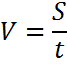 Sumber bunyi
Sumber bunyi adalah sesuatu yang bergetar dan menghasilkan bunyi. Bunyi adalah vibrasi atau getaran molekul-molekul dan saling beradu satu sama lain namun demikian zat tersebut terkoordinasi menghasilkan gelombang.
1. Syarat bunyi adalah segala sesuatu yang bergetar, kuat lemahnya bunyi dihasilkan sumber getar tergantung pada
Besar / kecil amplitudo getaran
Jauh / dekatnya sumber bunyi dengan pendengar
2. Zat perantara ( medium) adalah gelombang bunyi dapat didengar bila ada zat antara untuk merambat sampai ke pendengar. Bunyi merambat melalui zat perantara berupa gas ( Udara), Zat cair , dan zat padat. Bunyi yang senantiasa kita dengar berasal dari sumber bunyi merambat melalui udara. Oleh sebab itu diruang hampa gelombang bunyi tidak dapat didengar
3. Pendengar adalah bunyi  dapat didengar bila ada pendengar dan bunyi dapat didengar jika memenuhi syarat  sebagai berikut:
Alat pendengar normal
Pendengar dalam keadaan sadar
Frekuensi antara gelombang bunyi 20 Hz - 20.000 Hz
Intensitas bunyi
Intensitas bunyi adalah energi bunyi tiap satuan waktu yang menembus secara tegak lurus bidang persatuan luas
Rumus : 
		A = Luas alas
		P = Energi yang dimiliki
		I = Intensitas Bunyi
Perbedaan intensitas yang dapat didengar oleh 2 ditektr bunyi yang memiliki jarak berbeda dari sebuah sumber bunyi ditentukan sebagai berikut :
Untuk menghitung intensitas bunyi perlu mengetahui energi yang dibawa oleh gelombang bunyi ada 2 yaitu :
Energi potensial bunyi
Energi Kinetik
Intensitas gelombang bunyi (I) yaitu energi yang melewat medium 1 m2 / detik atau watt / m2
Rumusnya adalah : 
Keterangan :
        = Massa jenis Medium (Kg/m 3)
 v     = kecepatan Bunyi (m/detik)
     v = Z = impedansi  akustik
A	  = Maksimum amplitude atom – atom / molekul
F	  = Frekuensi
W 	  = 2 f = Frekuensi sudut
Intensitas (I) dapat pula dinyatakan sebagai berikut :


PO = Perubahan Tekanan Maksimum (N/m 2 )
Contoh soal
1.	Saat cuaca mendung seorang anak mendengar bunyi guntur 1,5 detik setelah terlihat kilat. Jika cepat rambat bunyi di udara adalah 320 m/s, tentukan jarak sumber petir dari anak tersebut! Menentukan jarak dua tempat tanpa pantulan bunyi:S = ν x tS = 320 x 1,5 S = 480 m 
2.	Gelombang bunyi dengan frekuensi 5 kHz merambat diudara yang bersuhu 30°C. Jika cepat rambat bunyi di udara pada suhu 0°C adalah 330 m/s, tentukan:a) cepat rambat bunyiPerbedaan cepat rambat bunyi akibat perbedaan / perubahan suhu udara:ν = ν0 + 0,6 tν = 330 + (0,6 x 30)ν = 348 m/s